Comment sais-tu si un objet est vivant?
FR 1-1 et FR 1-2
Les cellules et les systèmes organiques
Unité 1
Unité 1
Introduction
Les biologistes on découvert que tous les organismes vivants sont faits de cellules. 

La cellule – la plus petite unité vivante qui existe.
L’œil humain voit seulement les objets qui mesurent plus que 0,1mm. 
La couleur en F est-elle réellement uniforme ou est-elle plutôt composée de points très petites?
Le grossissement – donne une image grossie de l’objet.
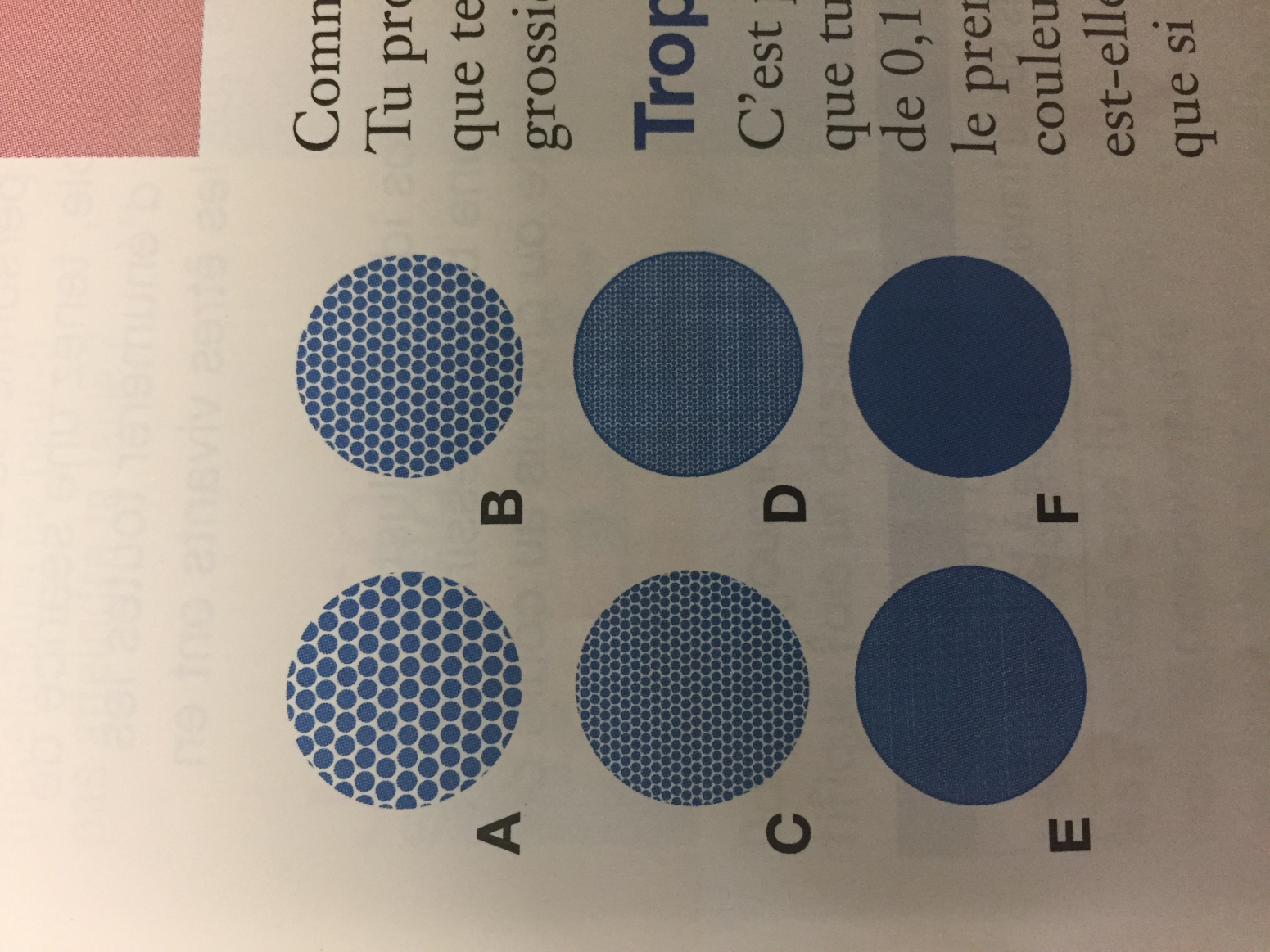 Histoire
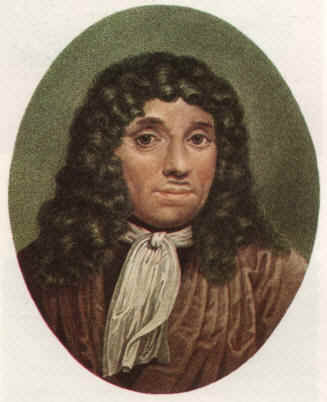 Antoine Van Leeuwenhoek                      était le premier a fabriqué                         un instrument appelé un             microscope.
Le microscope grossit les                     objets en dirigeant la lumière à travers une lentille.  
Celui de Leeuwenhoek était simple et pouvait grossir l’image à 300x
…histoire continué
Il a pu étudié le sang et l’eau d’étangs et il était la première personne à observer des organismes constitués d’une seule cellule.
Il a appelé ces organismes unicellulaires.
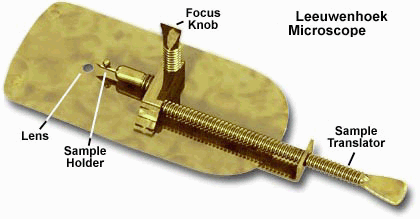 …histoire continué
Peu à peu, les améliorations technologiques et matérielles ont permis de fabriquer les microscopes beaucoup plus forts.
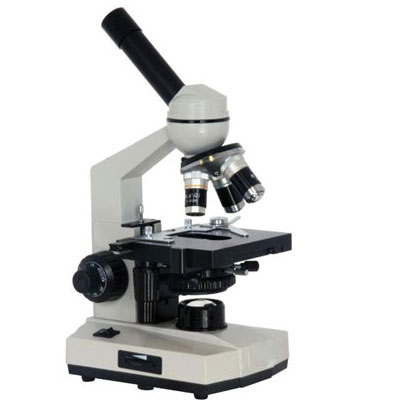 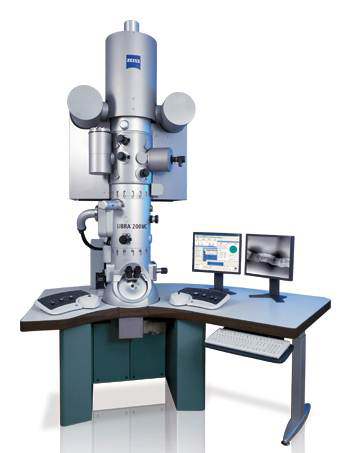 Les parties d’un microscope optique
FR 1-4/1-5
Page 10-11
LABO 1Sers-toi d’un microscope
Partie 2 et 3 (page 12-15)
#1,2,3,4,6 et 7
LABO 2Prépare un montage humide
Page 16-17
#1,2,3,4 *5
…histoire continué
À peu près à la même période où Van Leeuwenhoek faisait ses observations, un autre scientifique, Robert Hooke, faisait ses propres expériences à l’aide de son propre microscope qu’il a construit.
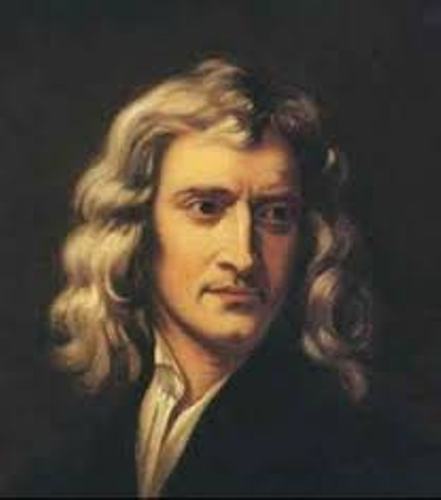 …histoire continué
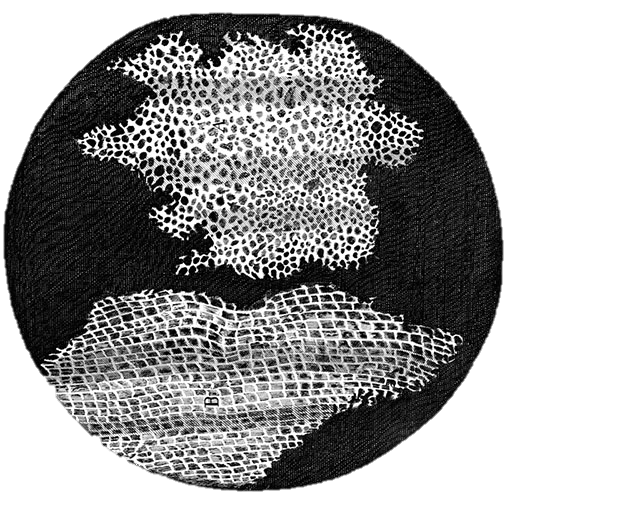 Dans ses descriptions, il                      appelait ces petites boites             « cellulae », un mot latin                        pour petites chambres.
C’est donc à cause de lui                           que nous employons                    aujourd’hui le mot « cellule ».
…histoire continué
En 1839, Matthias Schleiden et Theodor Schwann on formulé l’hypothèse:
Tous les organismes sont formés de cellules
La cellule est l’unité élémentaire de la vie (parce que toutes les fonctions exécutées par un organisme vivant sont aussi exécutées par chacun de ces cellules.)
Question:
Si tous organisme est formé de cellules, de quoi les cellules sont-elles composer? D’où viennent-elles?
…histoire continué
Aux siècles passés, les gens croyaient la théorie de la génération spontanée, que les organismes vivantes pouvaient être crée par la matière brute, comme l’air ou l’eau (comme par magie!)
Vers la fin du 17e siècle, Francesco Redi réalisait un expérience qui a montré que la génération spontanée était faux.
Experience de Francesco Redi
…histoire continué
Après l’expérience de Redi, il y avait encore beaucoup de skeptiques. 
En 1864, Louis Pasteur a                      réalisé un expérience qui a                            finalement mis un fin aux                      vieilles théories de la                        génération spontanée.
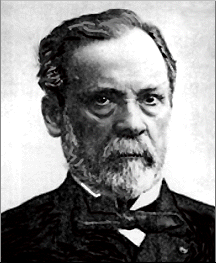 Experience de Louis Pasteur
…histoire continué
En 1858, Rudolf  Virchow a formulé l’hypothèse que toutes cellules provient d’autres cellules vivantes, après qu’il a observé que les cellules se reproduisaient.
La théorie cellulaire
Toutes ces scientifiques on aidé a développer ce qu’on connait maintenant comme la théorie cellulaire.

Copie les 4 points de la théorie de la page 20 de vos textes.
Vérifie ce que tu as compris
Page 20
#1,2,4,5,6,7
ACTIVITÉMatch et ordre
Match les scientifiques avec ce qu’ils ont fait et ensuite place les évènements en ordre chronologiques.
QUIZDate: __________________
Les parties d’un microscope
L’histoire
La théorie cellulaire
Unicellulaire vs. multicellulaires
Les organismes multicellulaires – formés de nombreuses cellules.
Les organismes unicellulaires - formés d’une seule cellule.
Les organismes unicellulaires ont encore la capacité de bouger, de se nourrir et d’exécuter toutes les autres fonctions essentielle à la vie.
LABOObserve les cellules végétales et animales
Page 24-26
#1,2,3
Les cellules
Les cellules sont comme des usines où les activités de vie ne cessent jamais. 
Chaque cellule doit exécuter certaines tâches pour rester en vie.
Les tâches:
S’alimenter en substances et en énergie
Fabriquer des produits
Éliminer les déchets
Pour s’acquitter de ces fonctions, les cellules ont en commun certaines structures fondamentales. 
Les structures interne de la cellule s'appelle les organites.
Chaque organite a un rôle à jouer dans les activités vitales.
Les parties et fonctions des cellules
FR 1-15, 1-16, 1-17, 1-18
Comment peux-tu savoir la difference entre une cellule animale et une cellule vegetale en regardant dans une microscope?
ProjetFabriquer une cellule 3D
Page 30
QUIZDate: __________________
Les cellules animales et végétales
La taille des cellules
Pourquoi les cellules sont-elles si petites?
Pourquoi cet arbre est formés des millions de cellules microscopiques au lieu d’une seule grosse cellule?
Faite une remue menage.
Lit la page 31 pour trouver la raison.

La raison:
Parce que ça augmente la surface de disponible pour les choses essentiels d’entrer et ça diminue la distance que les autres choses doivent traverser.
ActivitéPlus c’est gros, mieux c’est?
Page 32-33
Pour grossir, les organismes ajoutent des cellules à leurs corps plutôt que de faire grossir leurs cellules.

Cela se produit par division des cellules, un processus qu’on étudiera plus tard.
Vérifie ce que tu as compris
Page 34
#1-10
La révision
Page 36-37
#1,3,4-8,9-12,14,17
TESTDate: __________________
Chapitre 1
(Tout ce qu’on a fait jusqu’à date)